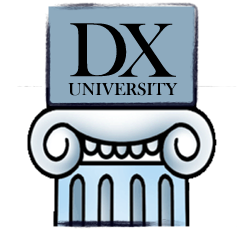 DX University
Visalia California – 2014
Organizers Welcome
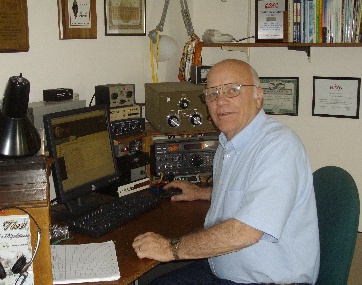 Our aim today is to help beginning and casual DXers learn the basics of successful DXing, while making a minimal impact on the bands.

The DX University also discusses many of the more advanced techniques that allow experienced DXers to get in and out of a pileup in the shortest possible time.
Wayne Mills N7NG
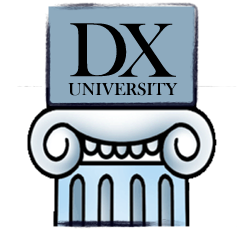 DX University
Visalia California – 2014
Organizers Welcome
Roger Western, G3SXW

and

Wayne Mills, N7NG
How To Work Rare DX
Elements of Successful Calling

Wayne Mills N7NG
Wayne Mills N7NG
Serious DXer since the 1950s. DXpeditions since 1984 to FOØXX (2), ZL9, XF4L, 3D2AM, ZA1A, BV9P, BS7H, XZ1A, TXØDX and many others on all continents. 

Contest efforts began in Aruba in 1988, and went on to include V51Z, 4U1ITU, ZL, XZ, PT5 and more. 

Past DXAC Representative and Chairman – and Former head of Membership Services Dept. at ARRL for seven years.

Author of DXpeditioning Basics, an operating manual for DXpeditioners and  numerous articles for QST, How's DX and the ARRL Operating Manual.
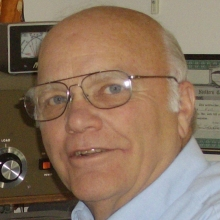 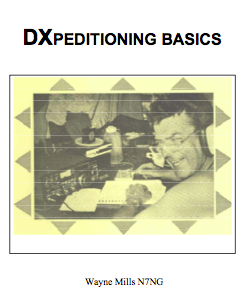 How to Find and Work the DX
Find DX to Work
How to Find and Work the DX
Do you have the DX station’s call correct?
    Using spotting networks, it’s easy to get it wrong.
How to Find and Work the DX
Here’s What to Do Next
How to Find and Work the DX
Can you hear the DX Station?
No Pileup? No Problem.
Big Pileup!  That’s a Challenge!
How to Find and Work the DX
What is a pileup?
How to Find and Work the DX
If it’s an expedition, what is the phase of the operation?
		Early, Midway or Late?
		Chances of making a QSO?
How to Find and Work the DX
Do you have reasonable propagation? 

The better it is, the easier it will be to work the DX station. 

If it’s poor, you might want to wait.
How to Find and Work the DX
Setting Up to Call
How to Find and Work the DX
Is the Station Operating Split?  


(Uh…What is Split Operation?)


Why Is He operating Split?
How to Find and Work the DX
Define the Pileup:
 Who is calling?
 Limits of the pileup? 
Lowest Frequency
Highest Frequency
How to Find and Work the DX
Working Split

Transmit on the DX Frequency?
	(Avoid it at all costs!!)
Learn how to use your radio!
How to Find and Work the DX
You need equipment 
			that’s up to the task…
How to Find and Work the DX
Frequency Control

This is critical!

You need a radio that will work split. 

You must avoid transmitting on the DX frequency.
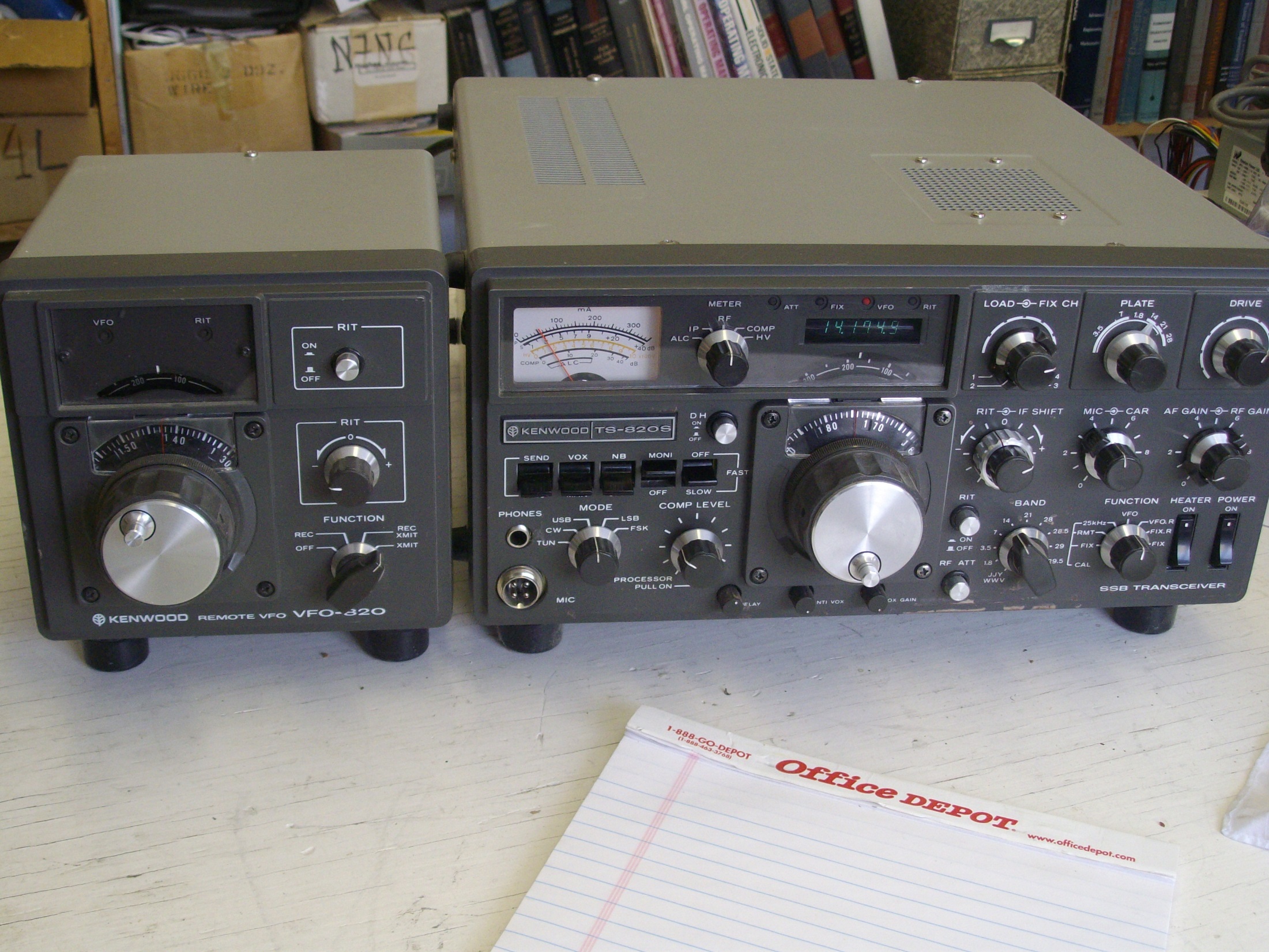 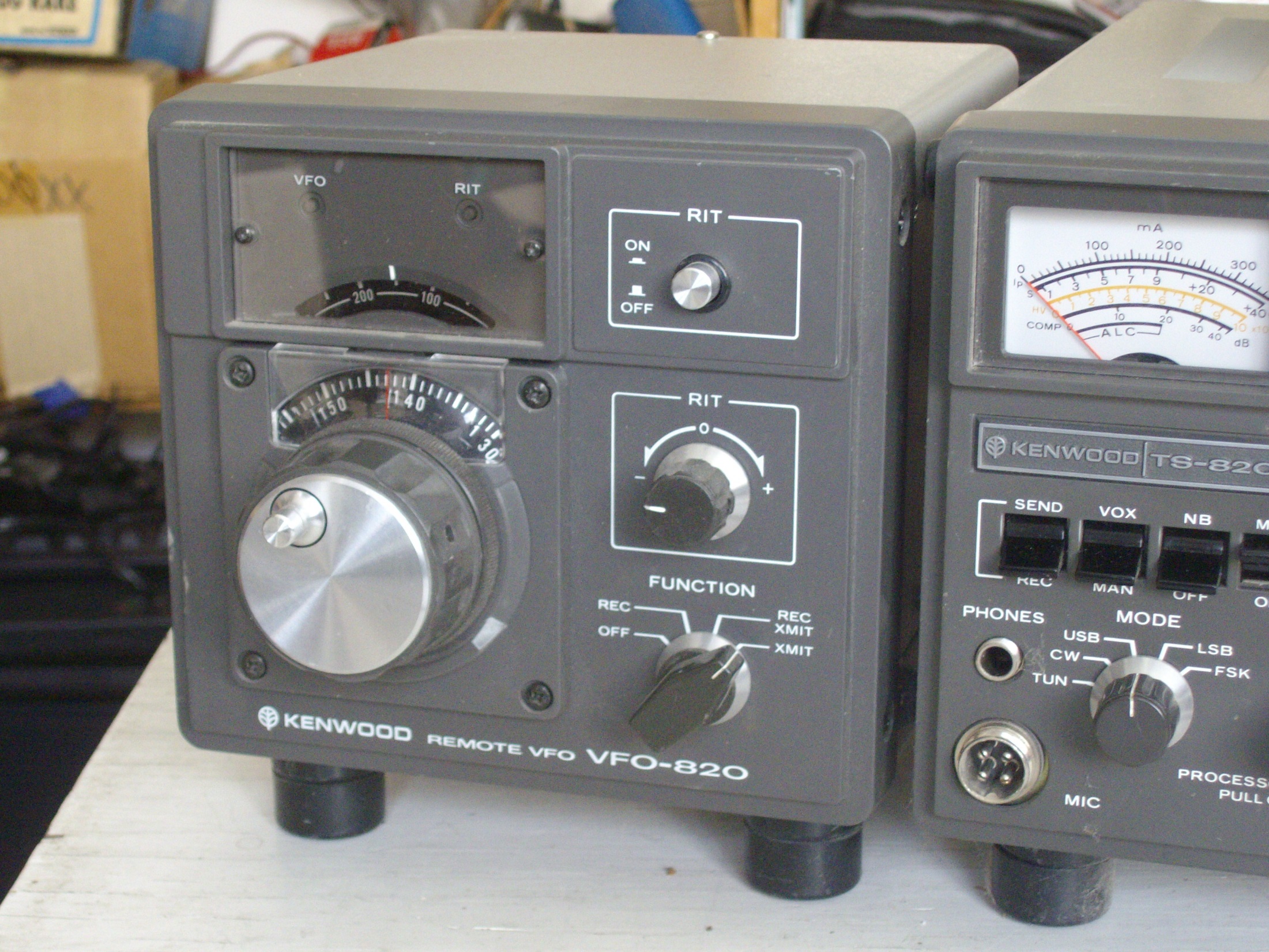 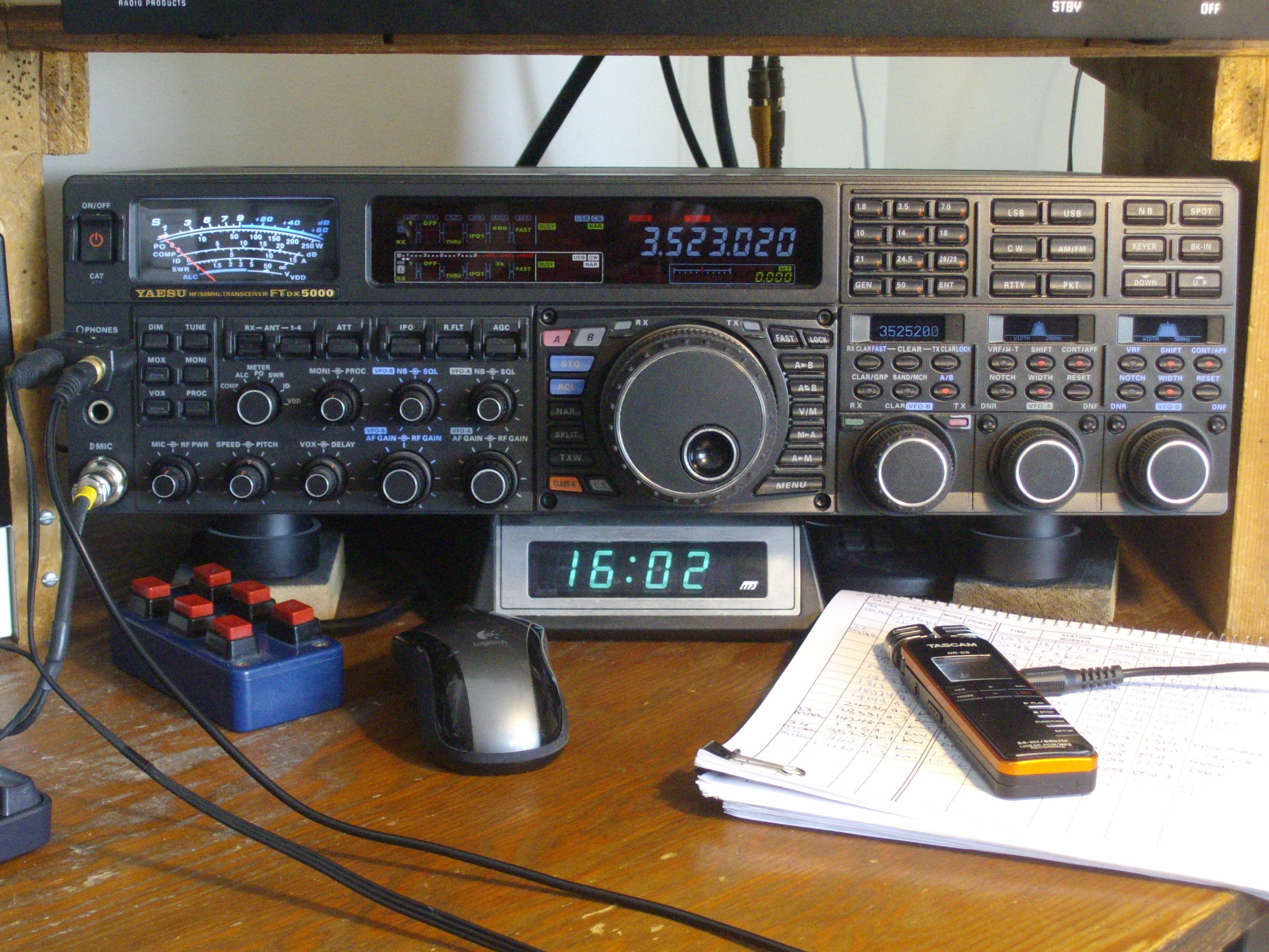 How to Find and Work the DX
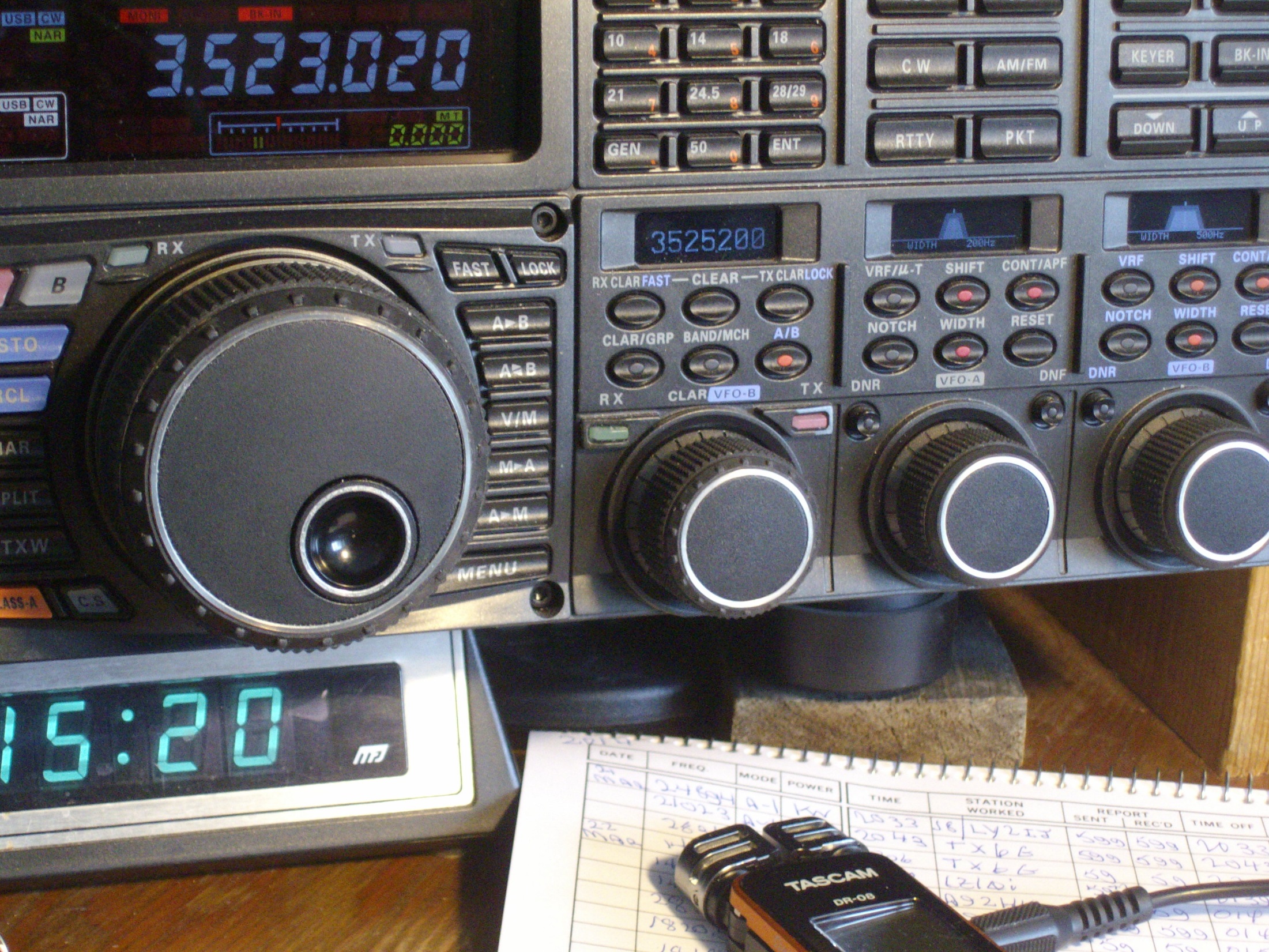 How to Find and Work the DX
When your radio is set up:

Where do I call?
How do I call?  (Call once, listen)
How do I make a good QSO?
How to Find and Work the DX
Where is the station being worked?

Maybe you can Listen with a wide bandwidth
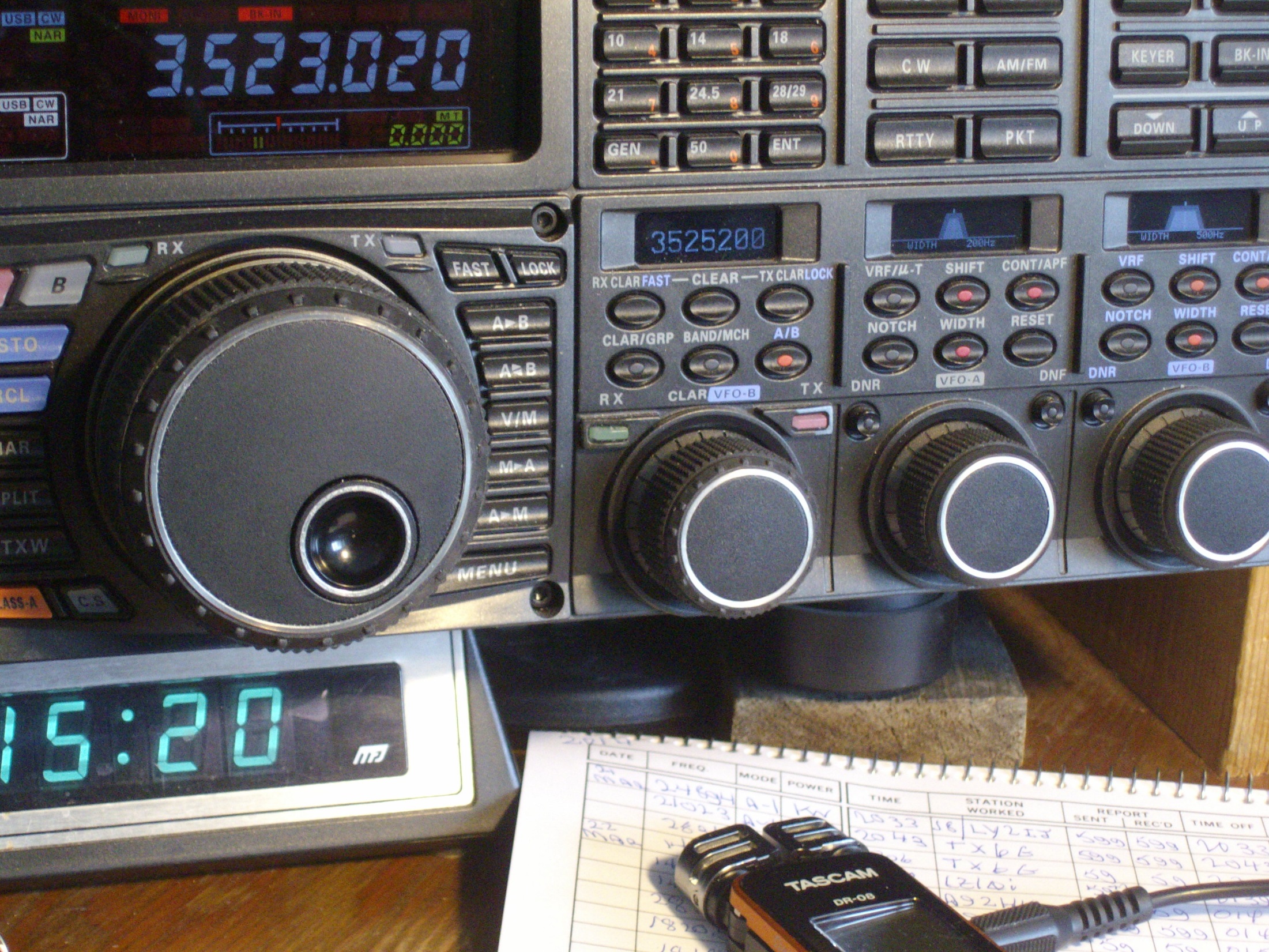 How to Find and Work the DX
Where to call next?
		
Probably NOT zero beat.
How to Find and Work the DX
Try to: 
Learn the DX Operator’s Tuning Pattern
		 
Tune and Listen and to find it
How to Find and Work the DX
Don’t know where to call?

Study the pileup.
Find a place where you can be heard.
Pick a relatively clear spot near 
	the edges of the pileup.
How to Find and Work the DX
Pileup too dense?
		
Wait until later
How to Find and Work the DX
How to call?
		•  How many times should you 
			call after each QSO?
		•  Critical: 
			Listen Between Calls
How to Find and Work the DX
The QSO:
		Quick and “snappy”
	(No names or QTHs)
How to Find and Work the DX
The QSO – Critical:
		Don’t  repeat your call if it’s already correct* Examples:
		“QSL 5NN  TU” on CW
		“QSL  Five Nine Thanks” on SSB
* Unless required by regulations
How to Find and Work the DX
Phonetics
	– Use standard phonetics
 
The DX station is having difficulty: 
– Vary your phonetics 
– Use local names or locations
How to Find and Work the DX
Can’t make it?
		
QRX and wait for better propagation, or try a smarter tactic
How to Find and Work the DX
QRM on the DX Frequency? 
	Ignore it! Don’t add to the problem!
How to Find and Work the DX
Responsibility of the DX operator

	Fairness and Consistency
How to Find and Work the DX
DXer Responsibility:
Following Instructions:
	Listen carefully to instructions   on both CW and phone.
Use Common  Courtesy
How to Find and Work the DX
Visit the DX University Website for Best Practices for DXers and other useful information.

Questions?